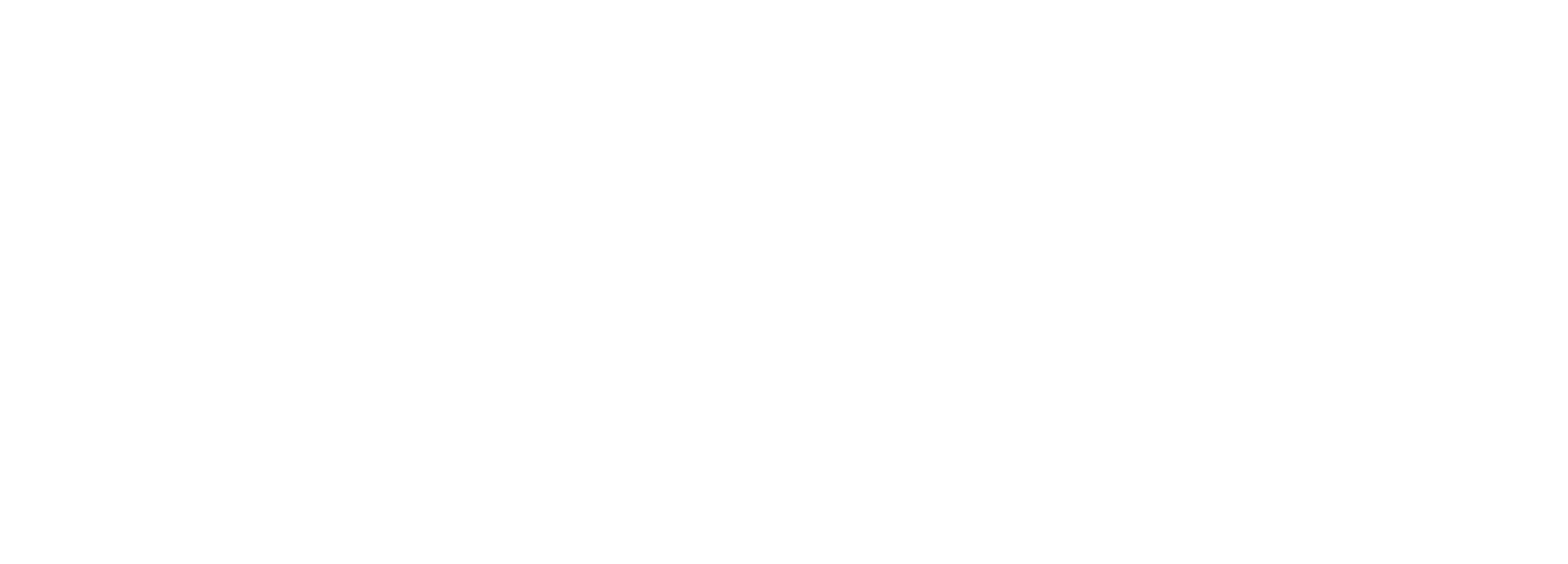 #NNIP Partners’ Meeting
DC 2022